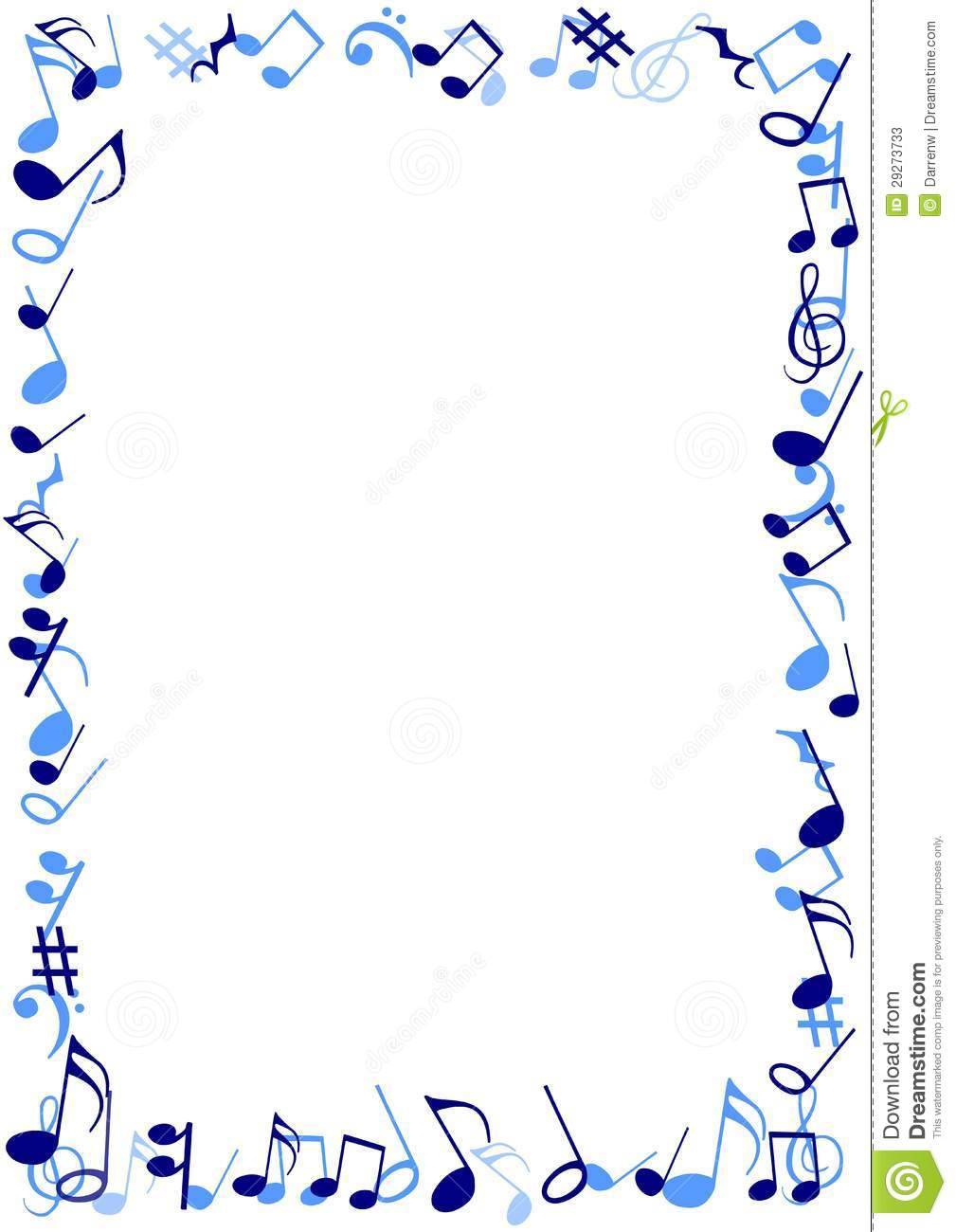 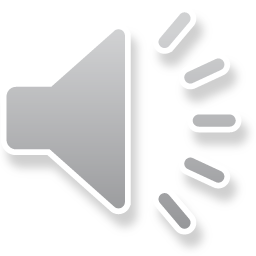 GLASBENE UGANKE
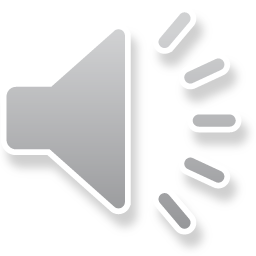 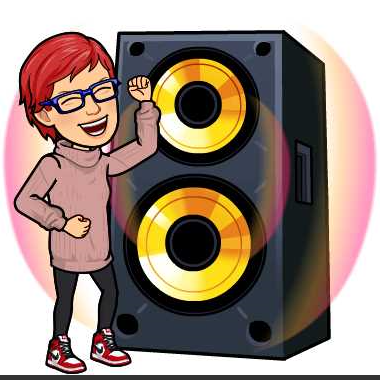 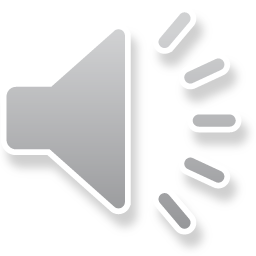 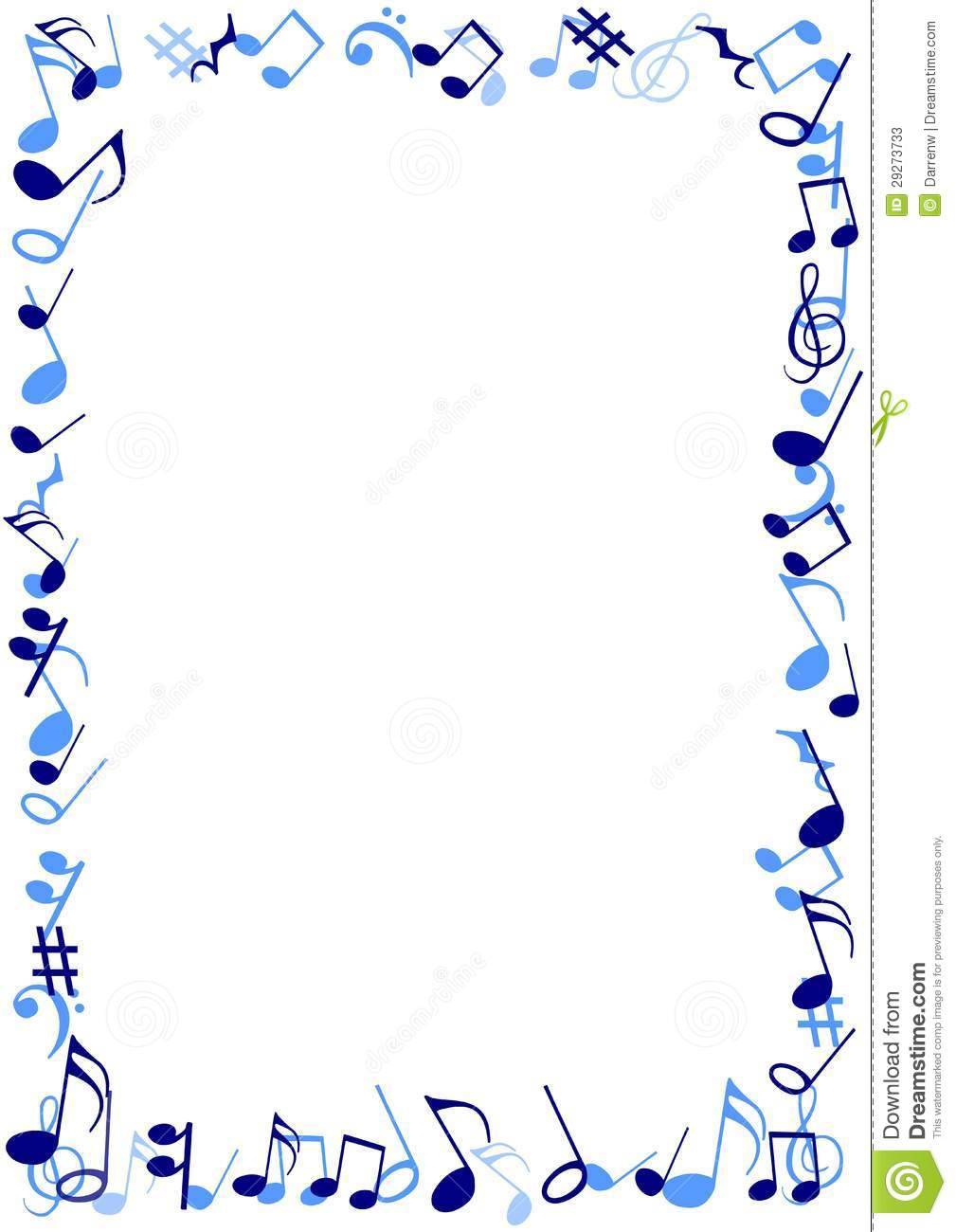 GLASBENE UGANKE
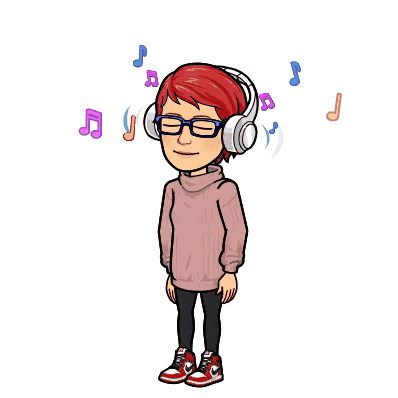 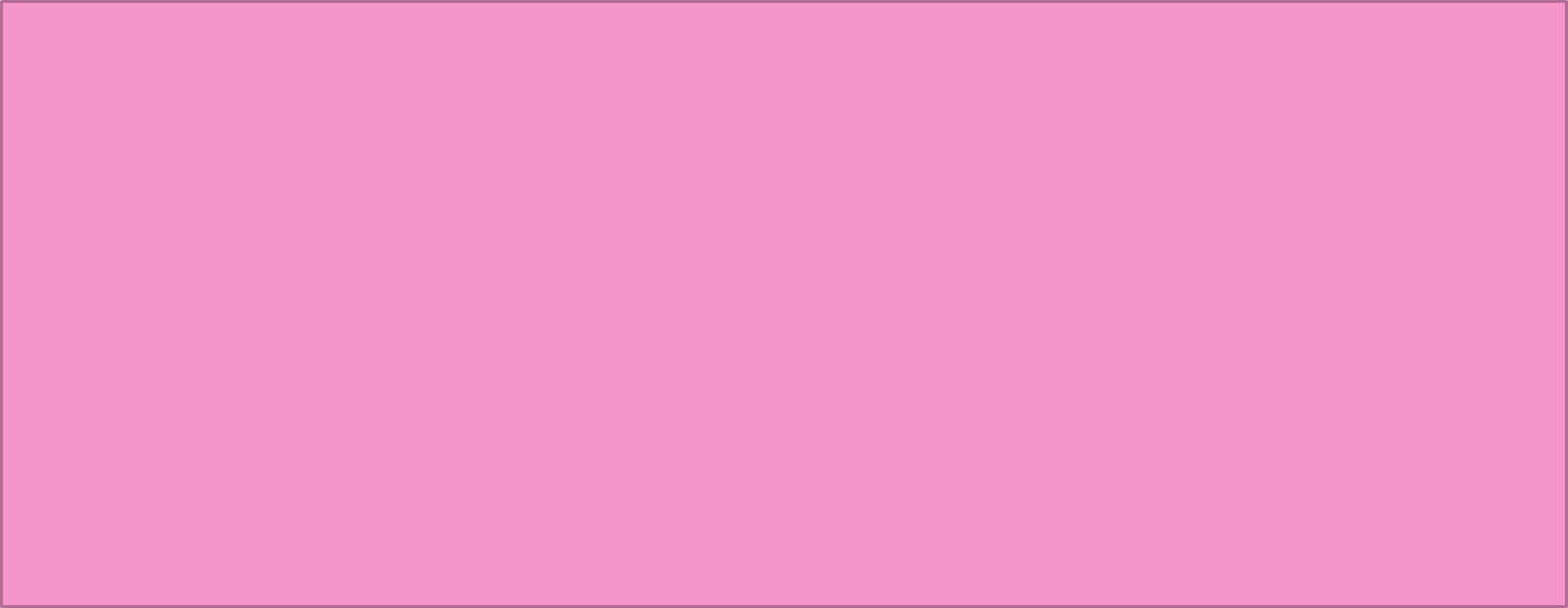 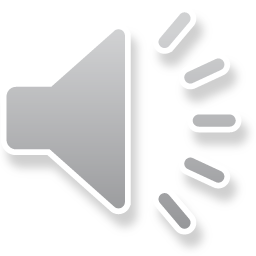 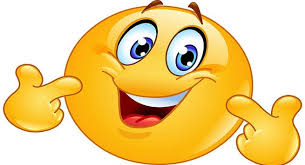 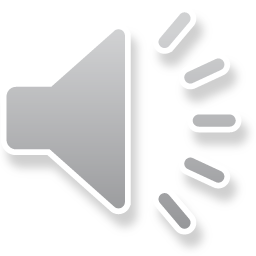 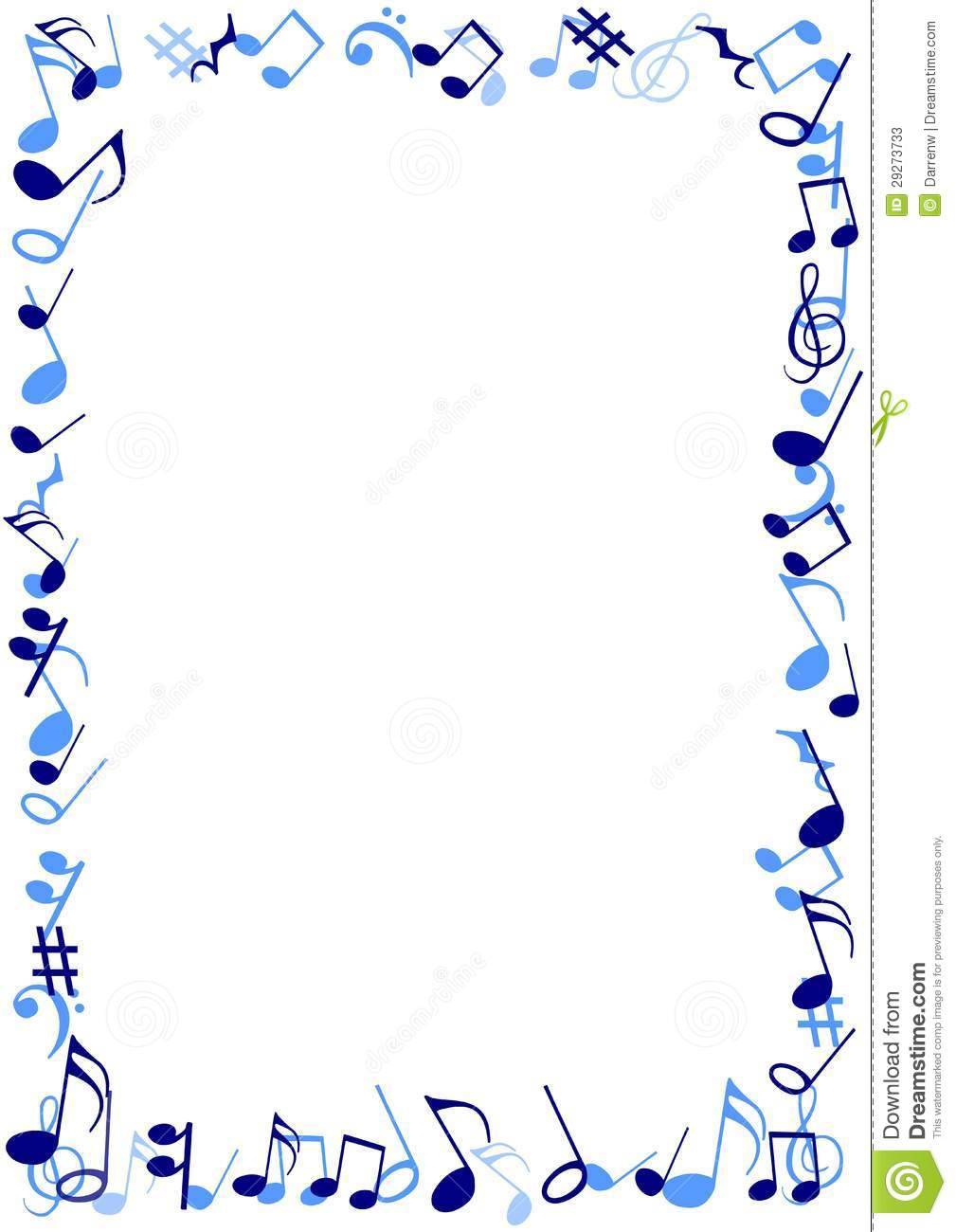 GLASBENE UGANKE
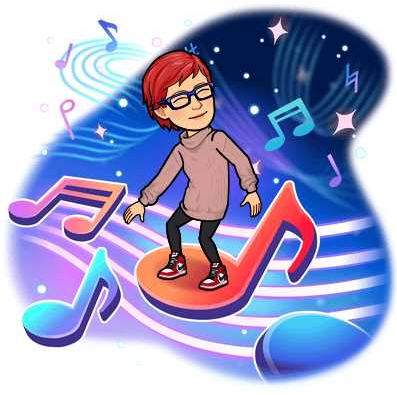 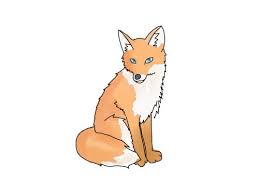 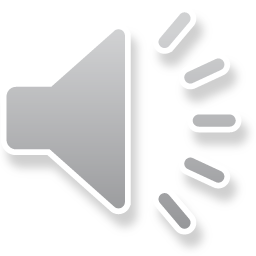 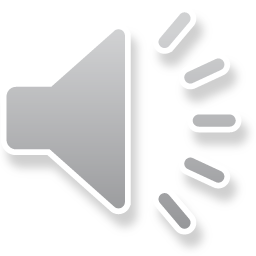 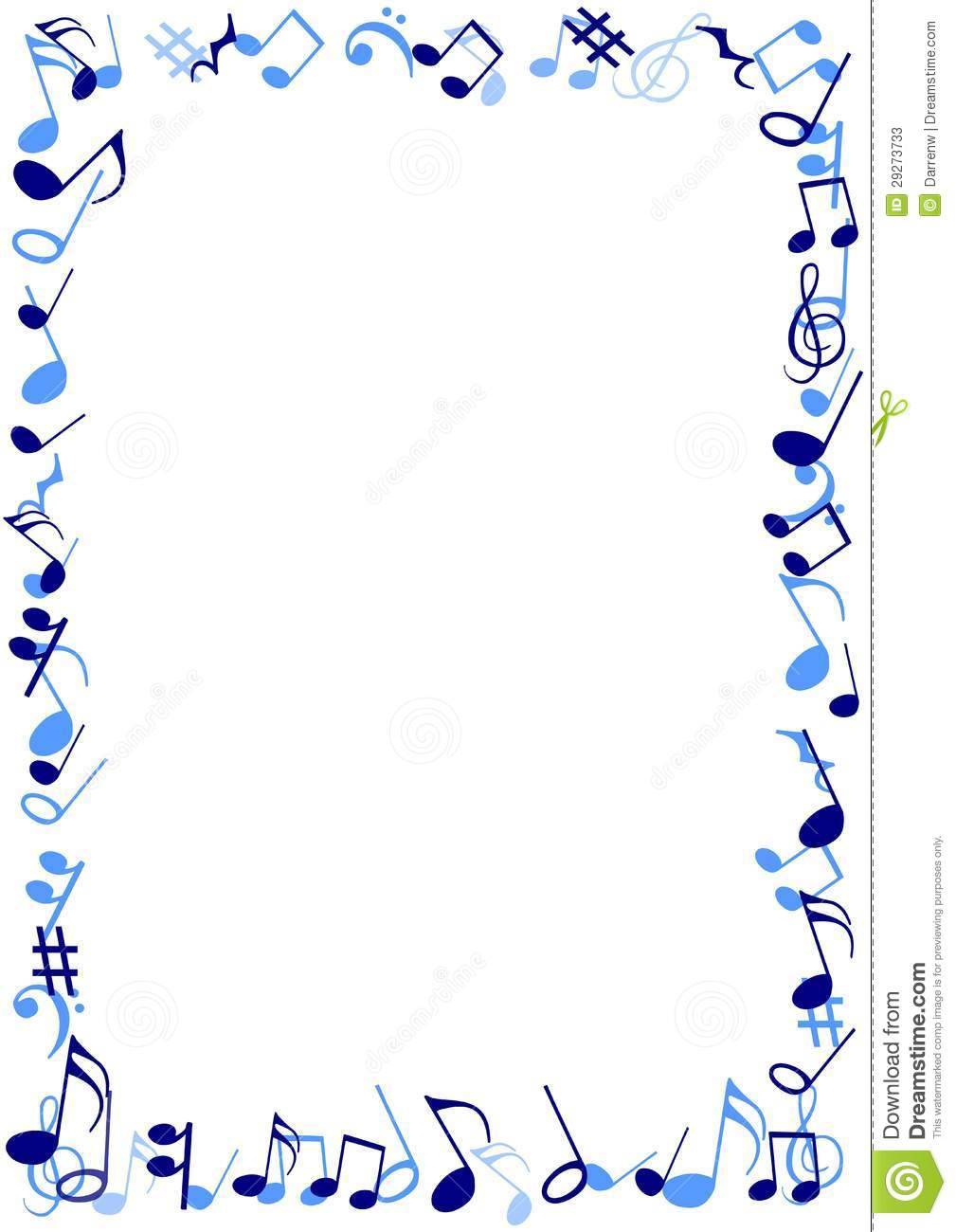 GLASBENE UGANKE
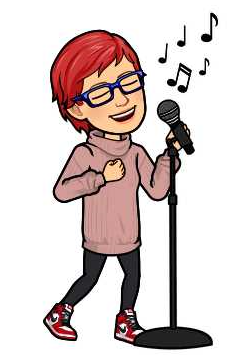 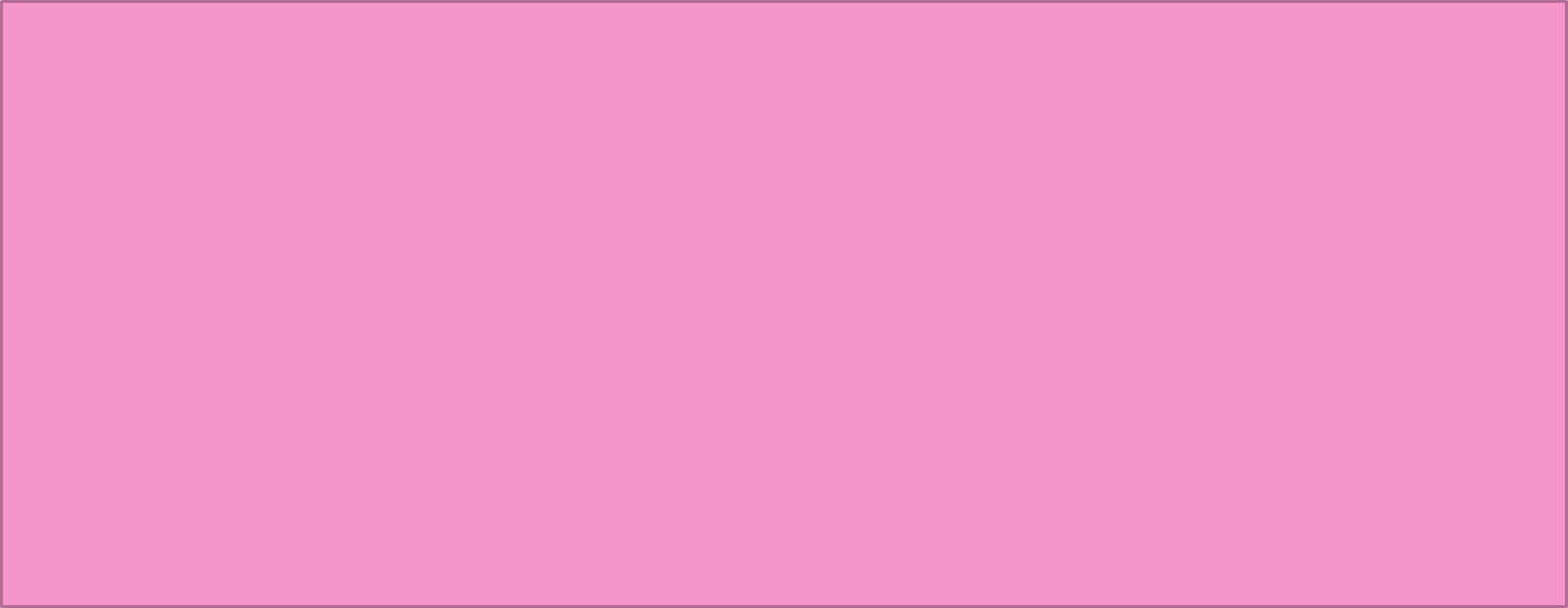 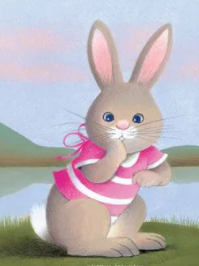 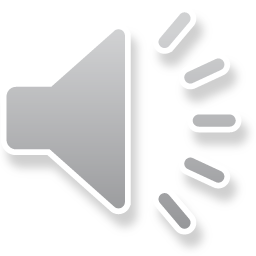 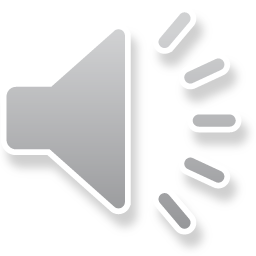 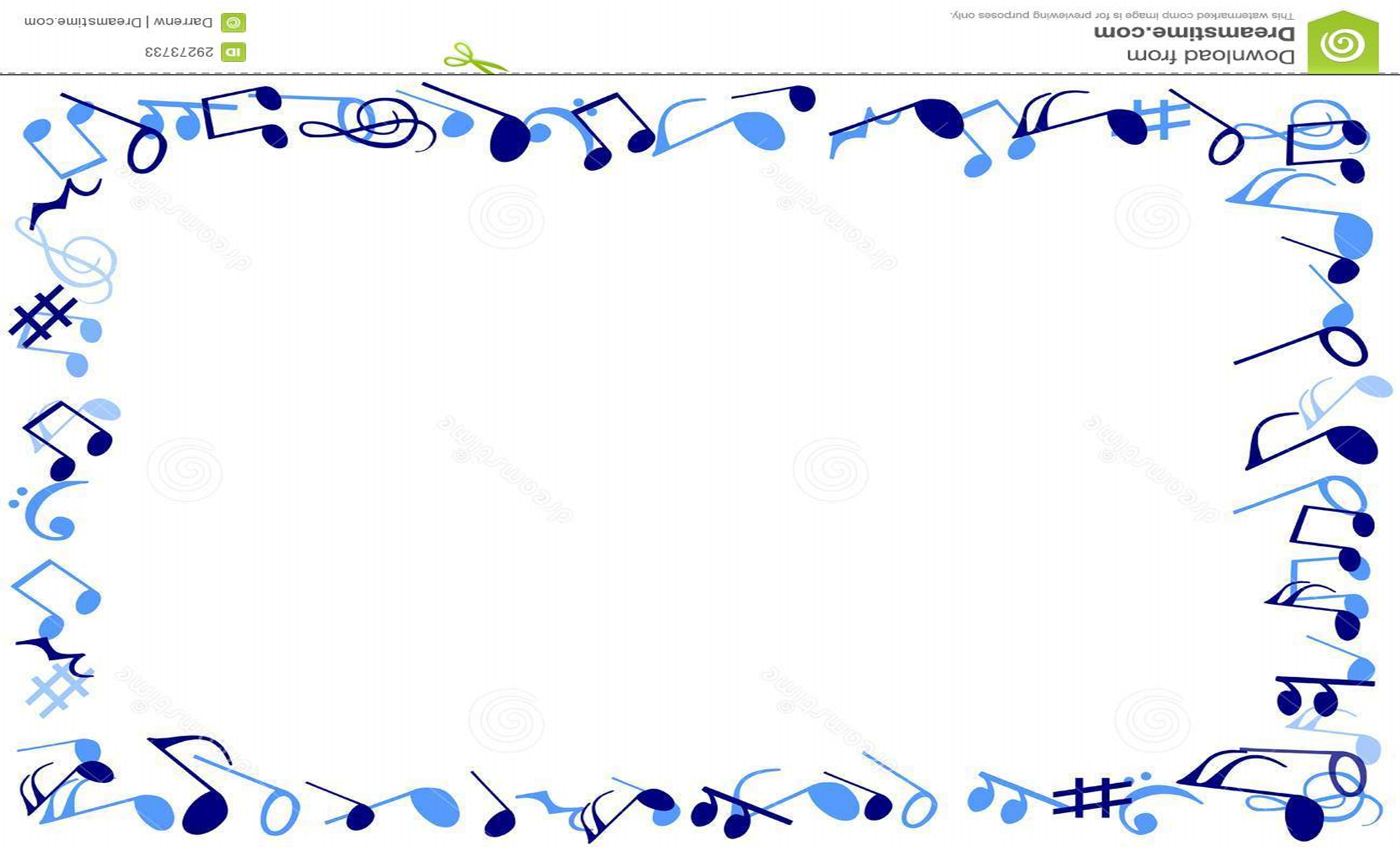 GLASBENE UGANKE
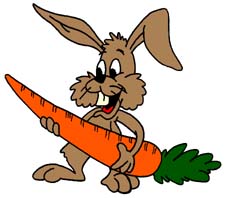 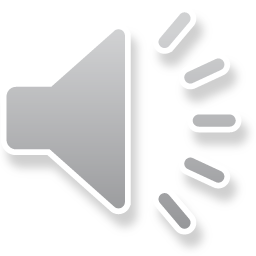 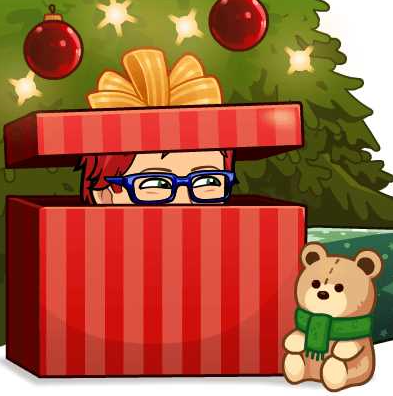 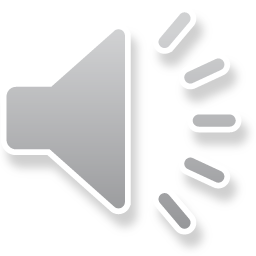 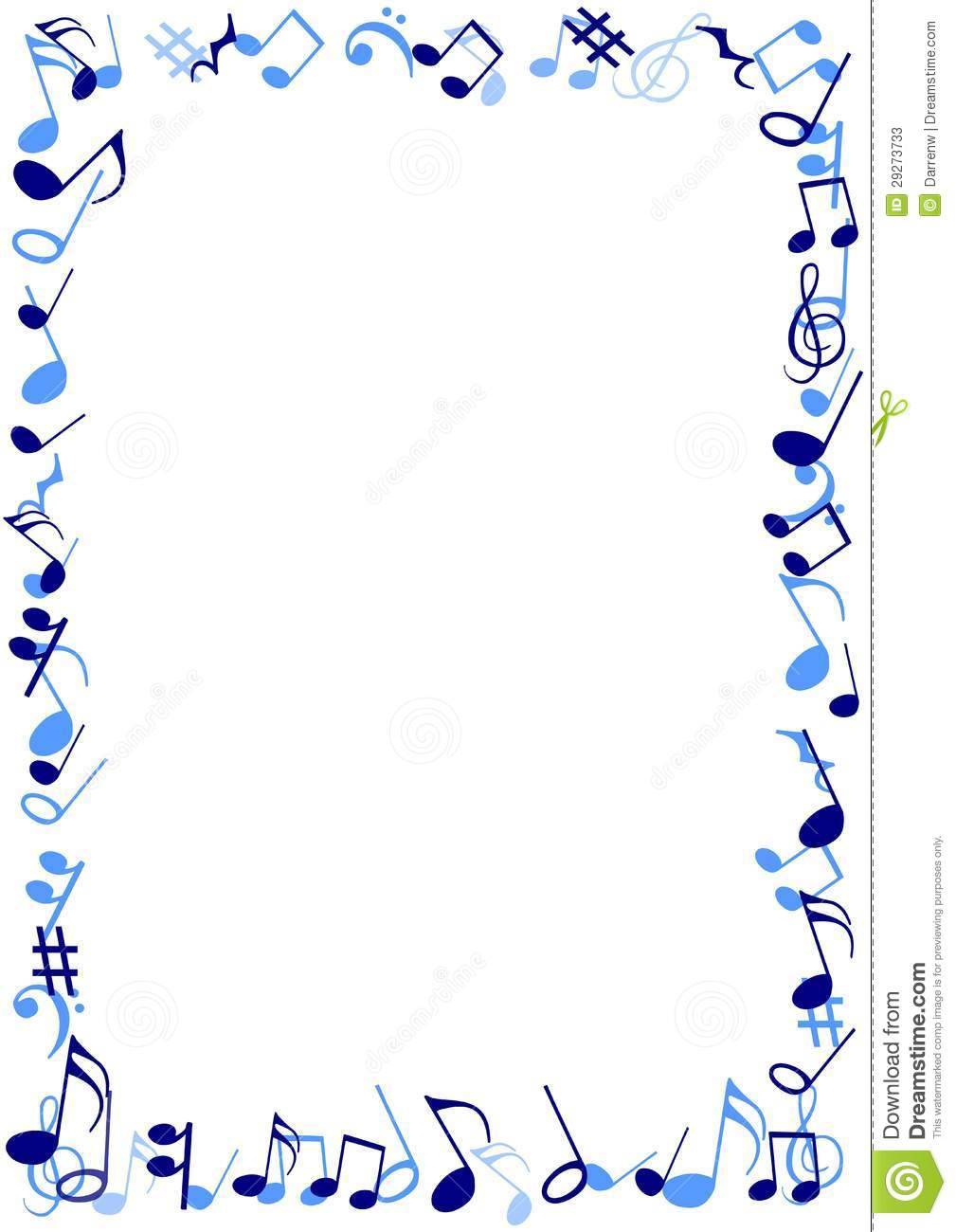 GLASBENE UGANKE
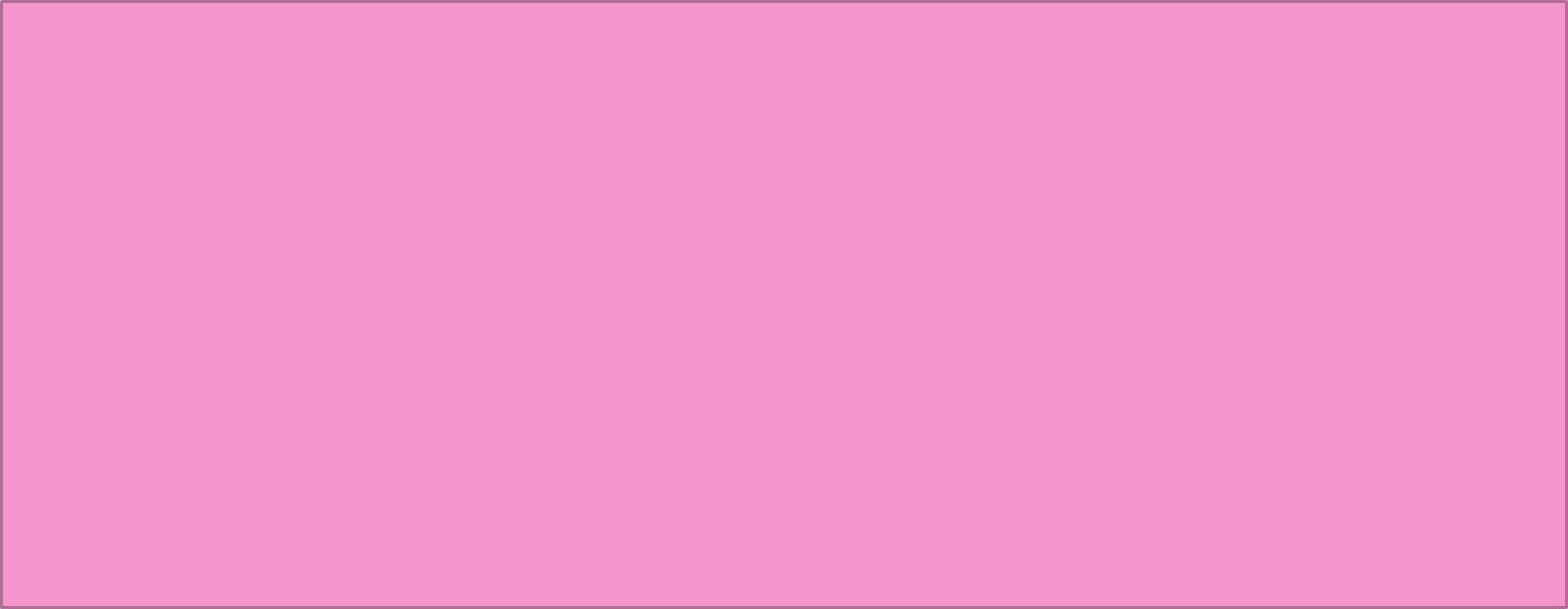 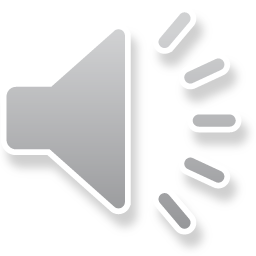 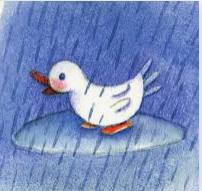 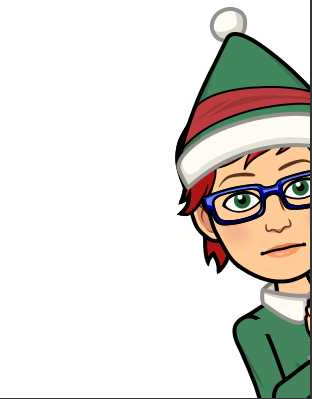 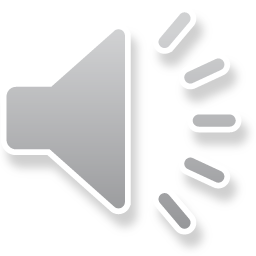 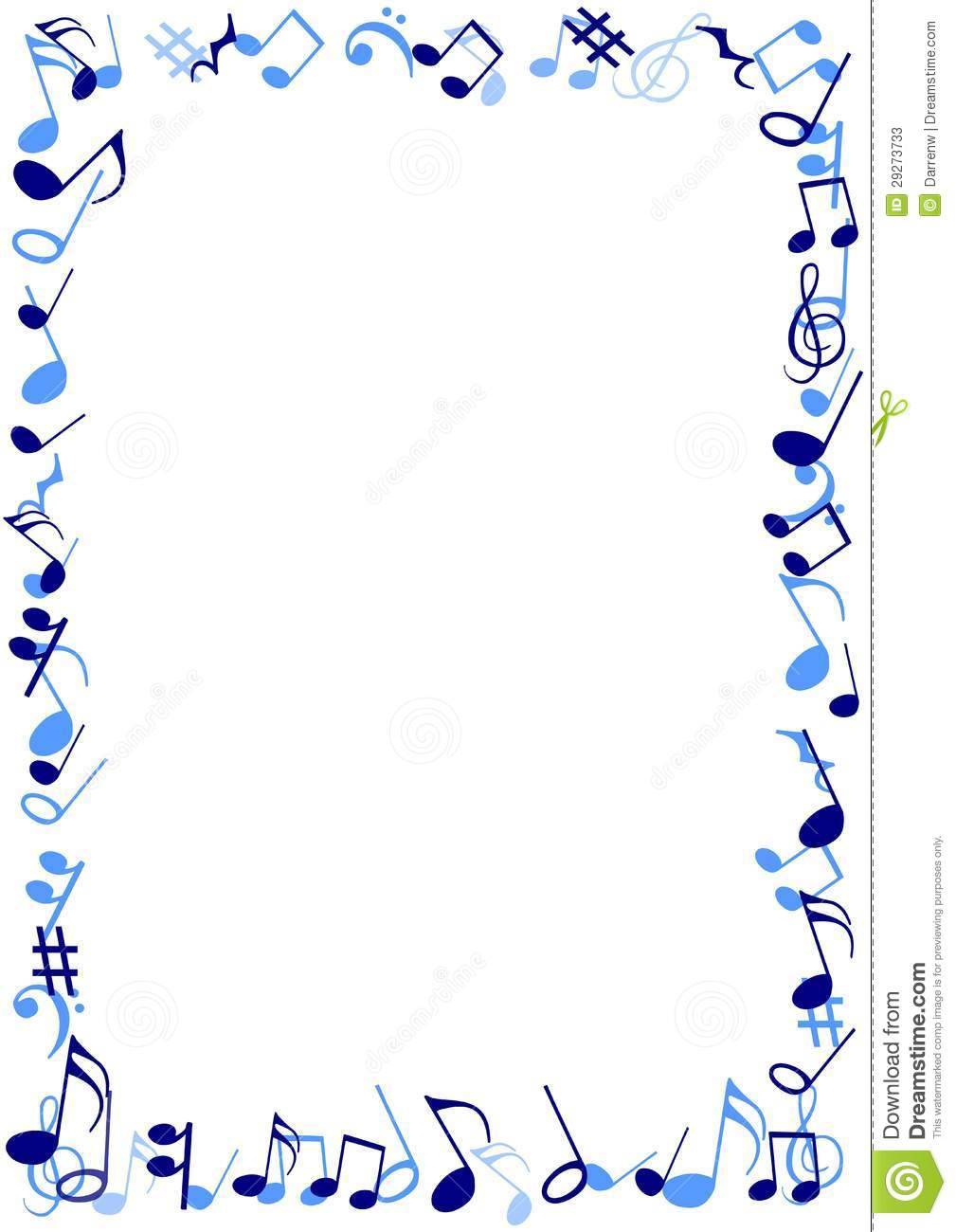 GLASBENE UGANKE
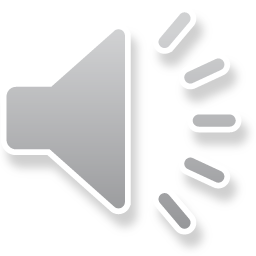 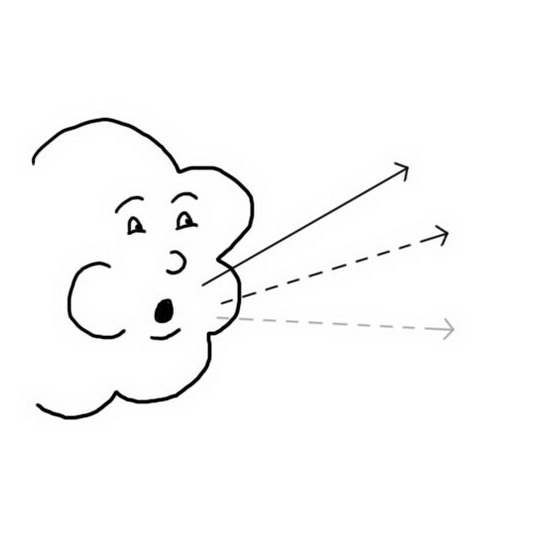 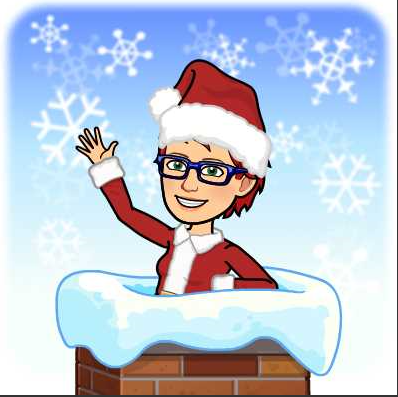 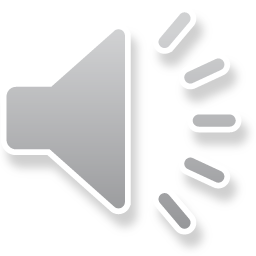 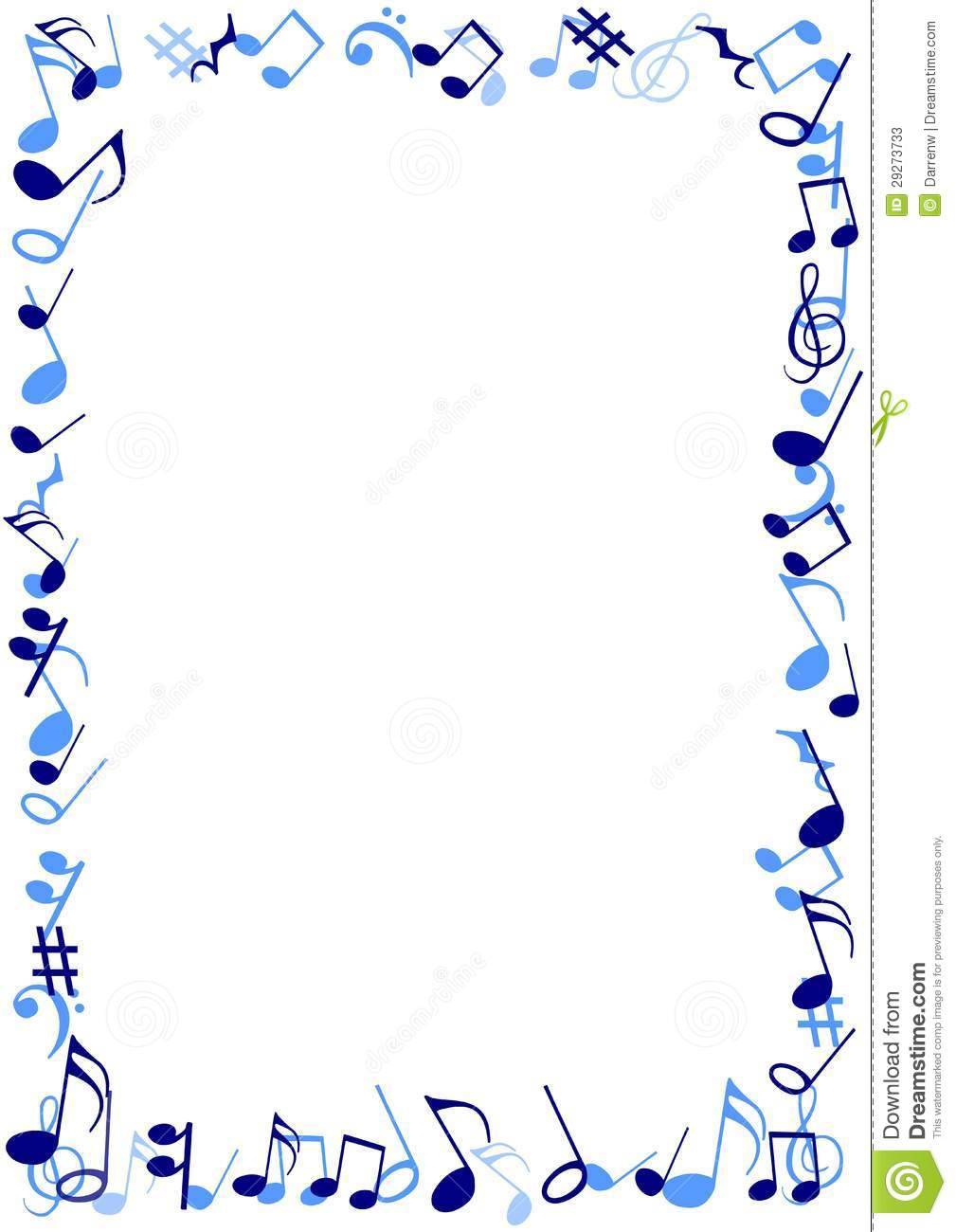 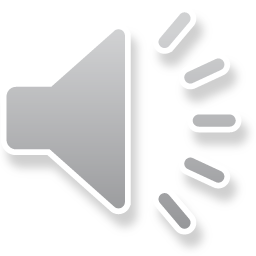 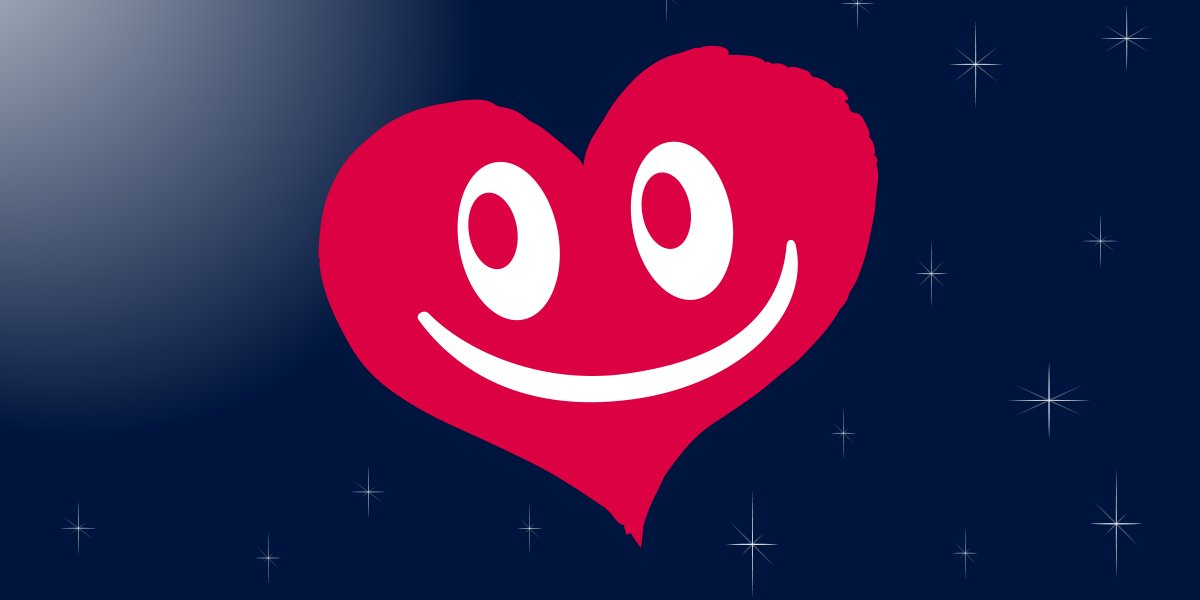